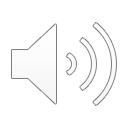 PHÒNG GD & ĐT QUẬN LONG BIÊN
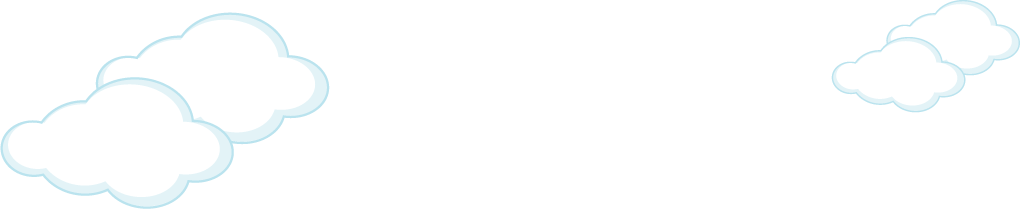 TRƯỜNG TIỂU HỌC PHÚC LỢI
MÔN: TIẾNG VIỆT
PHÂN MÔN : LUYỆN TẬP
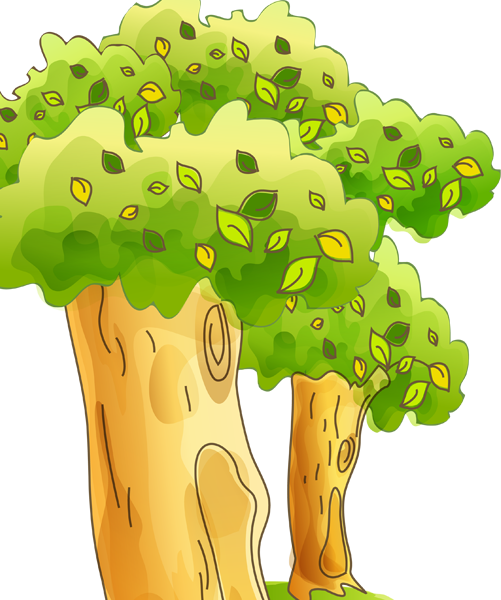 Bài: Viết đoạn văn kể về việc làm để 
bảo vệ môi trường.
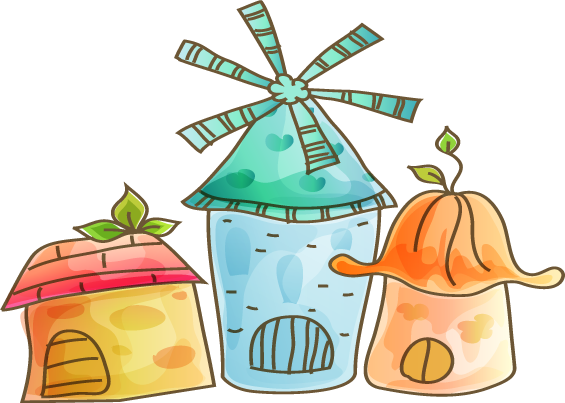 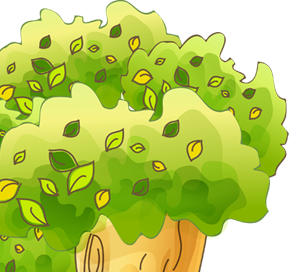 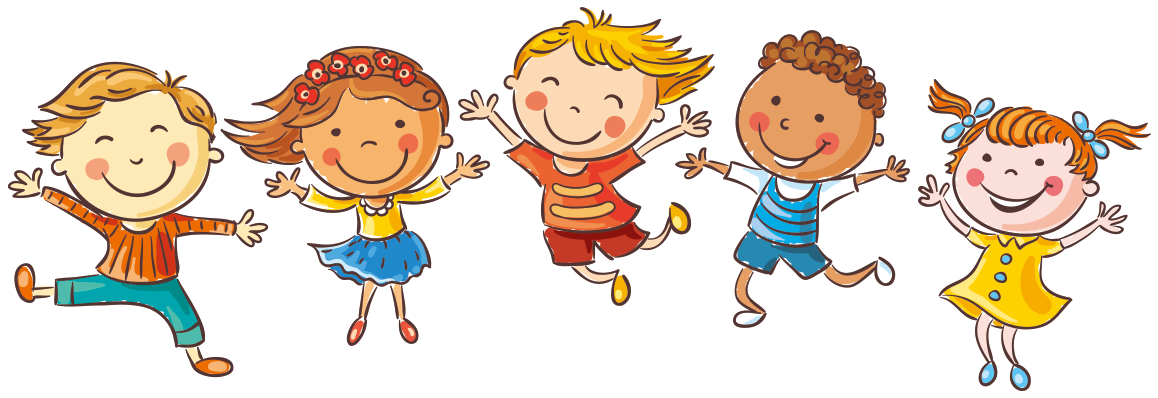 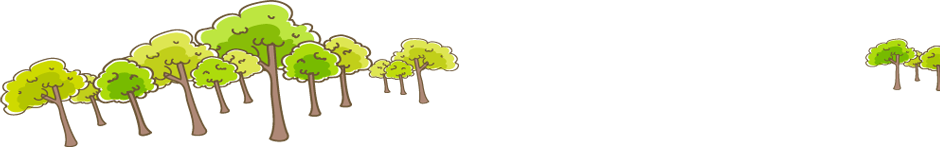 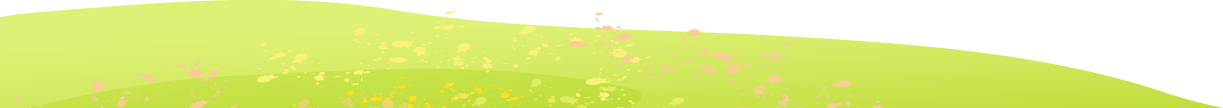 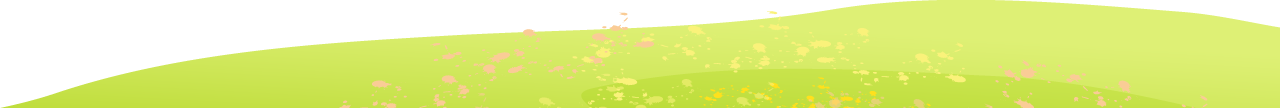 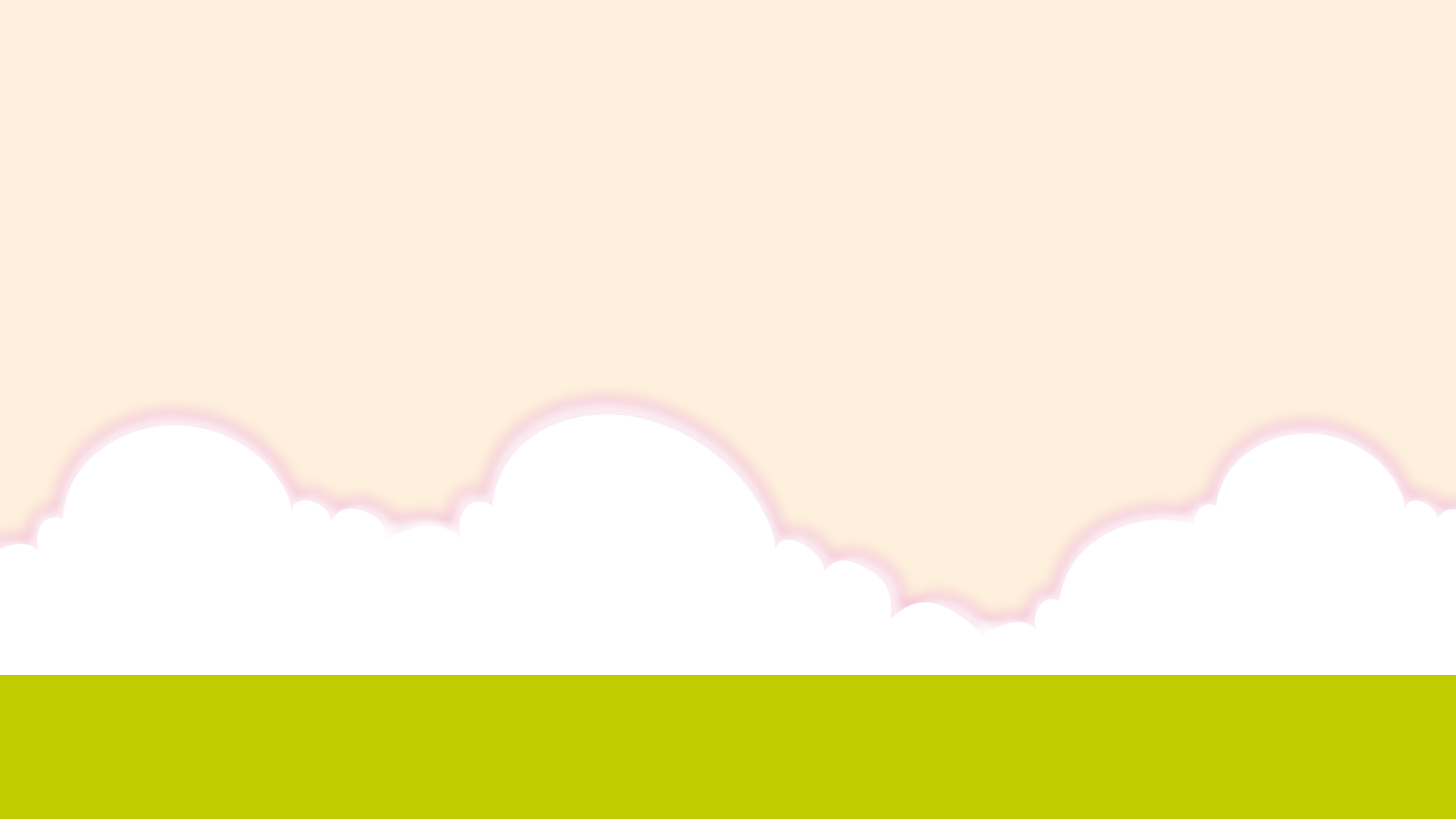 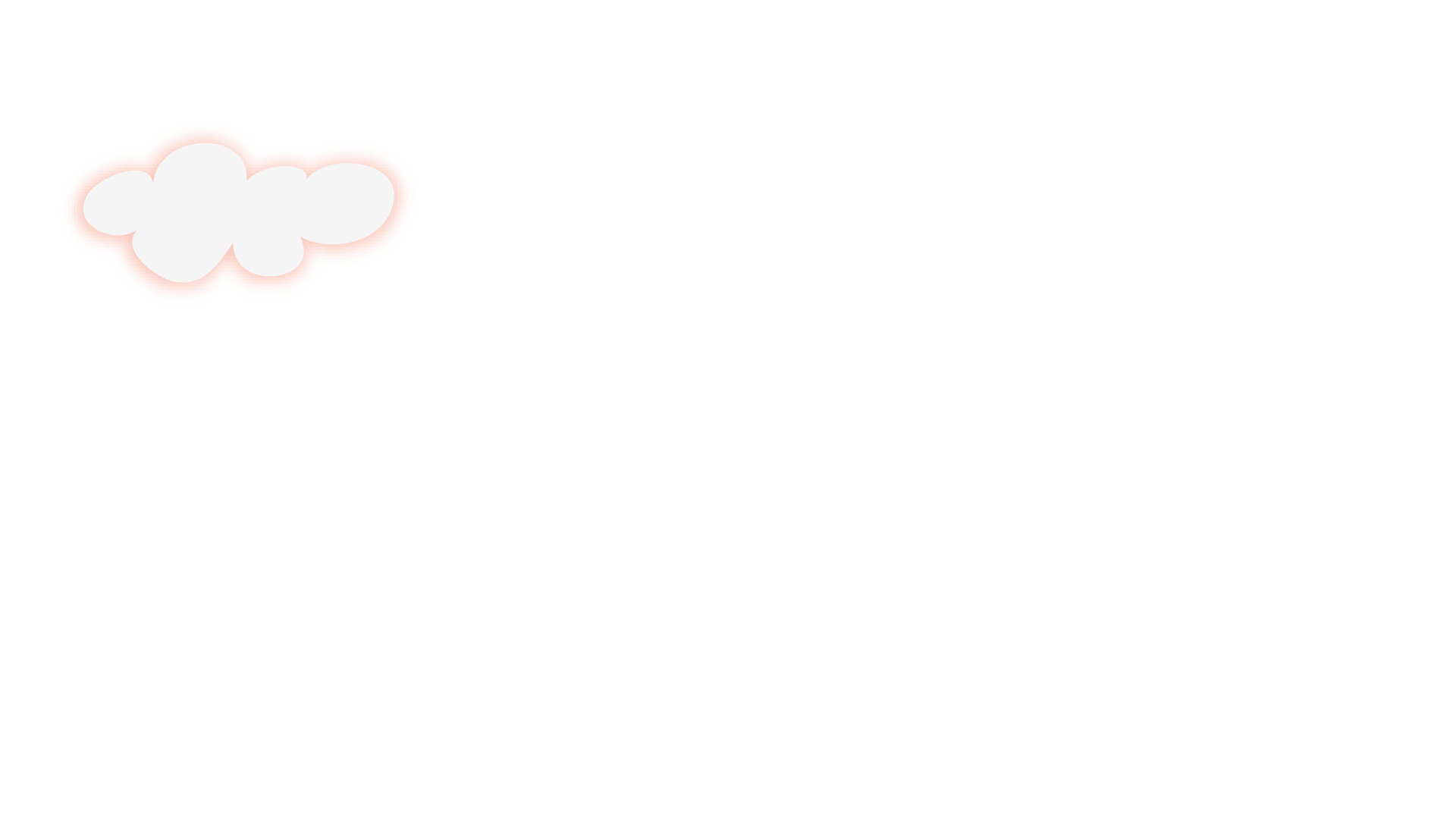 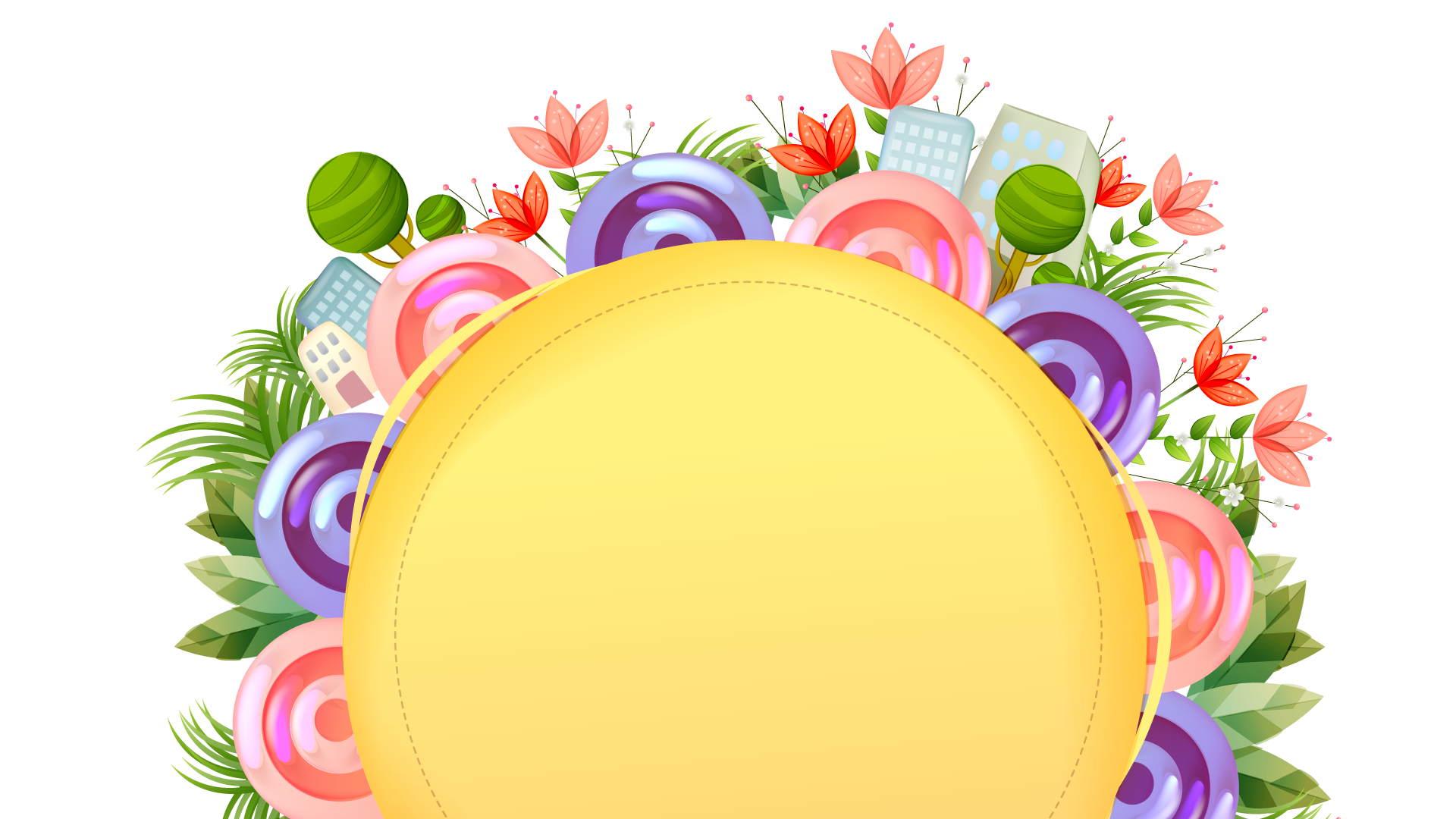 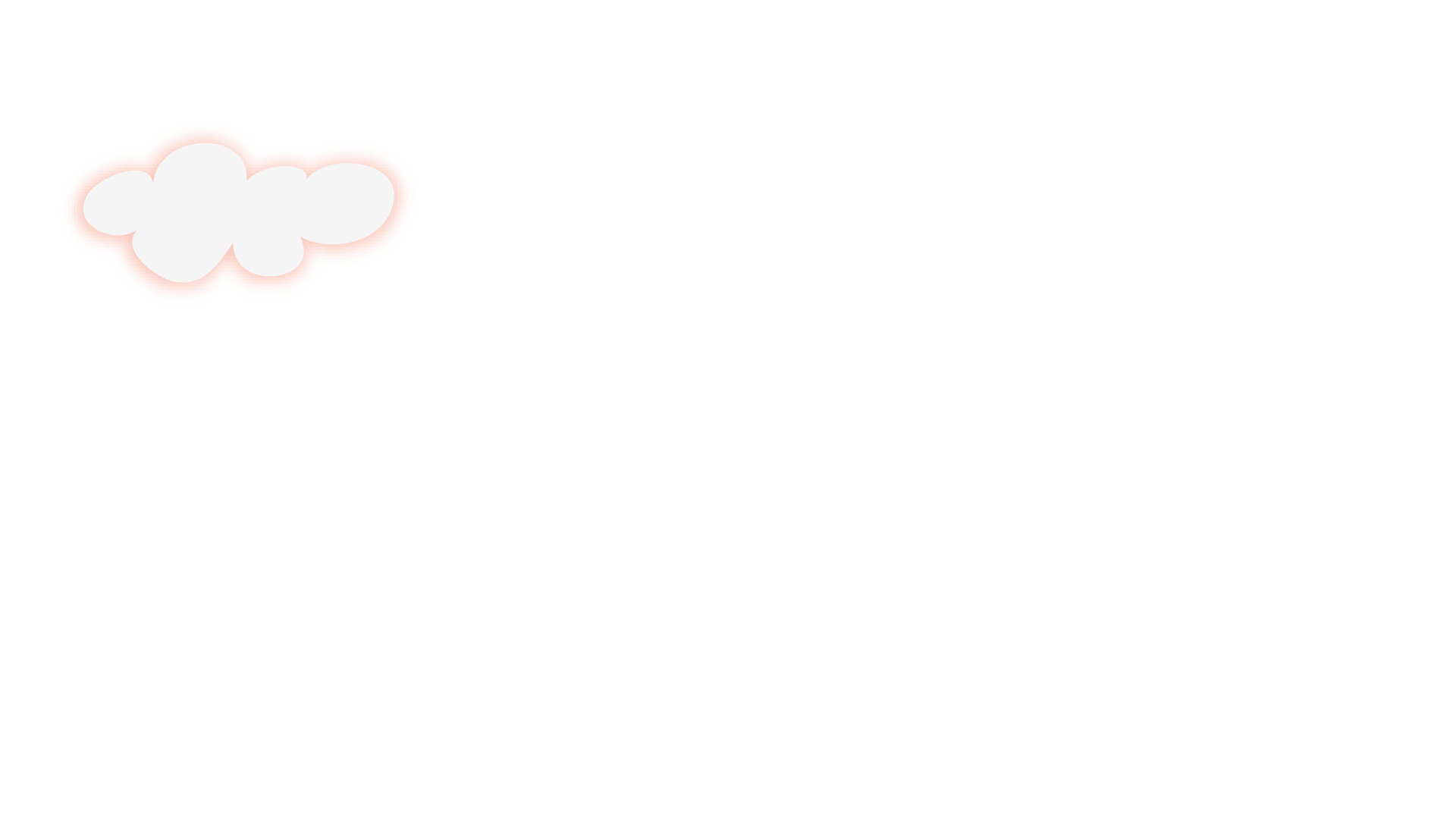 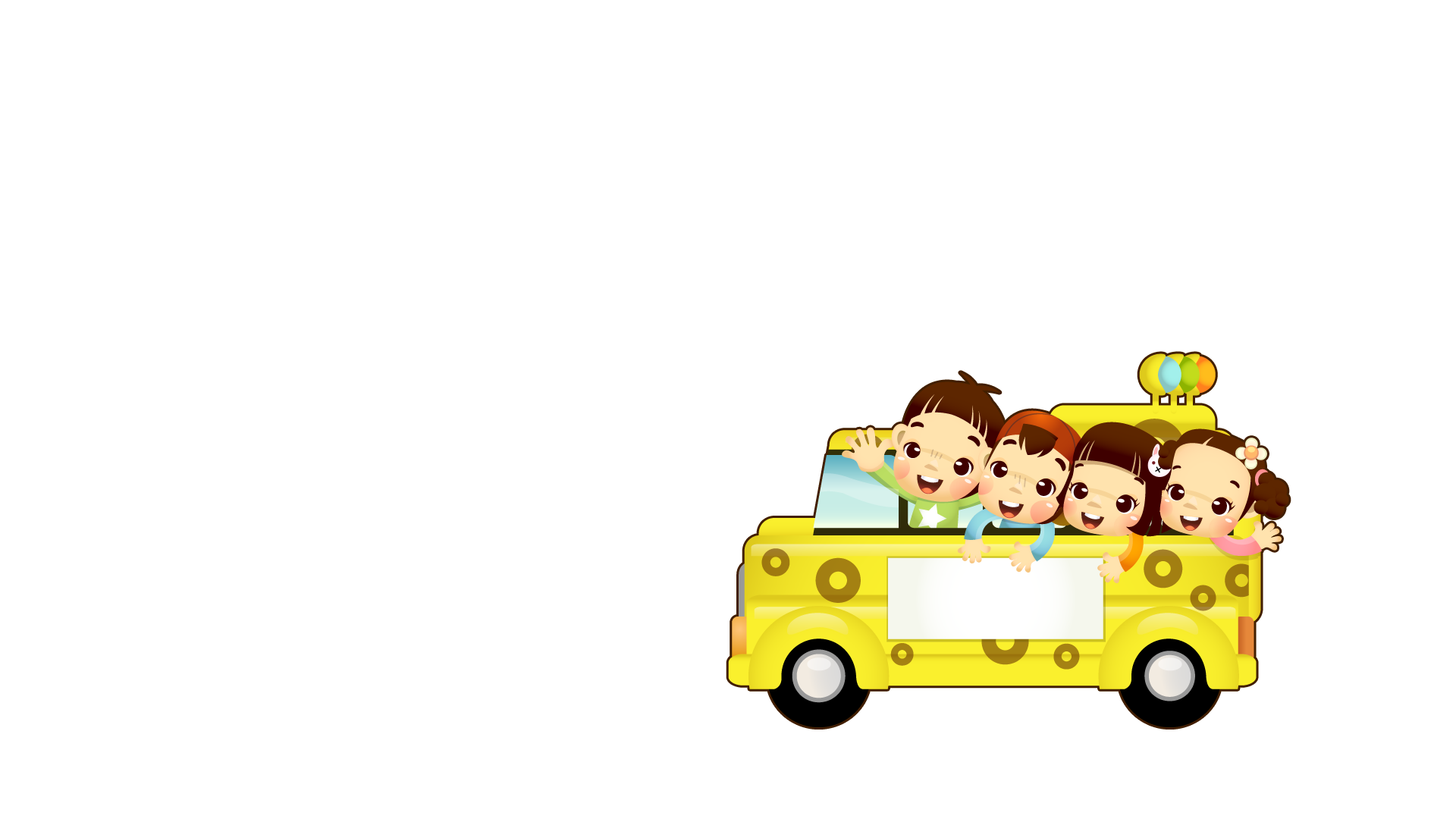 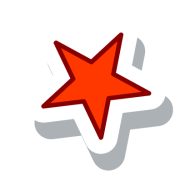 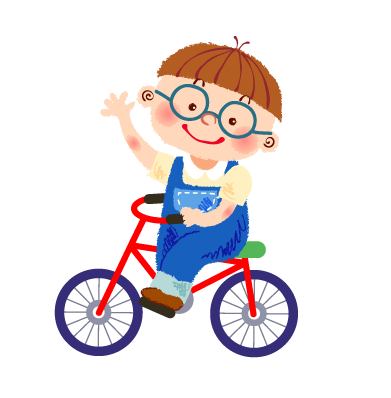 Khởi động
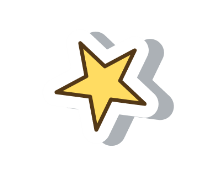 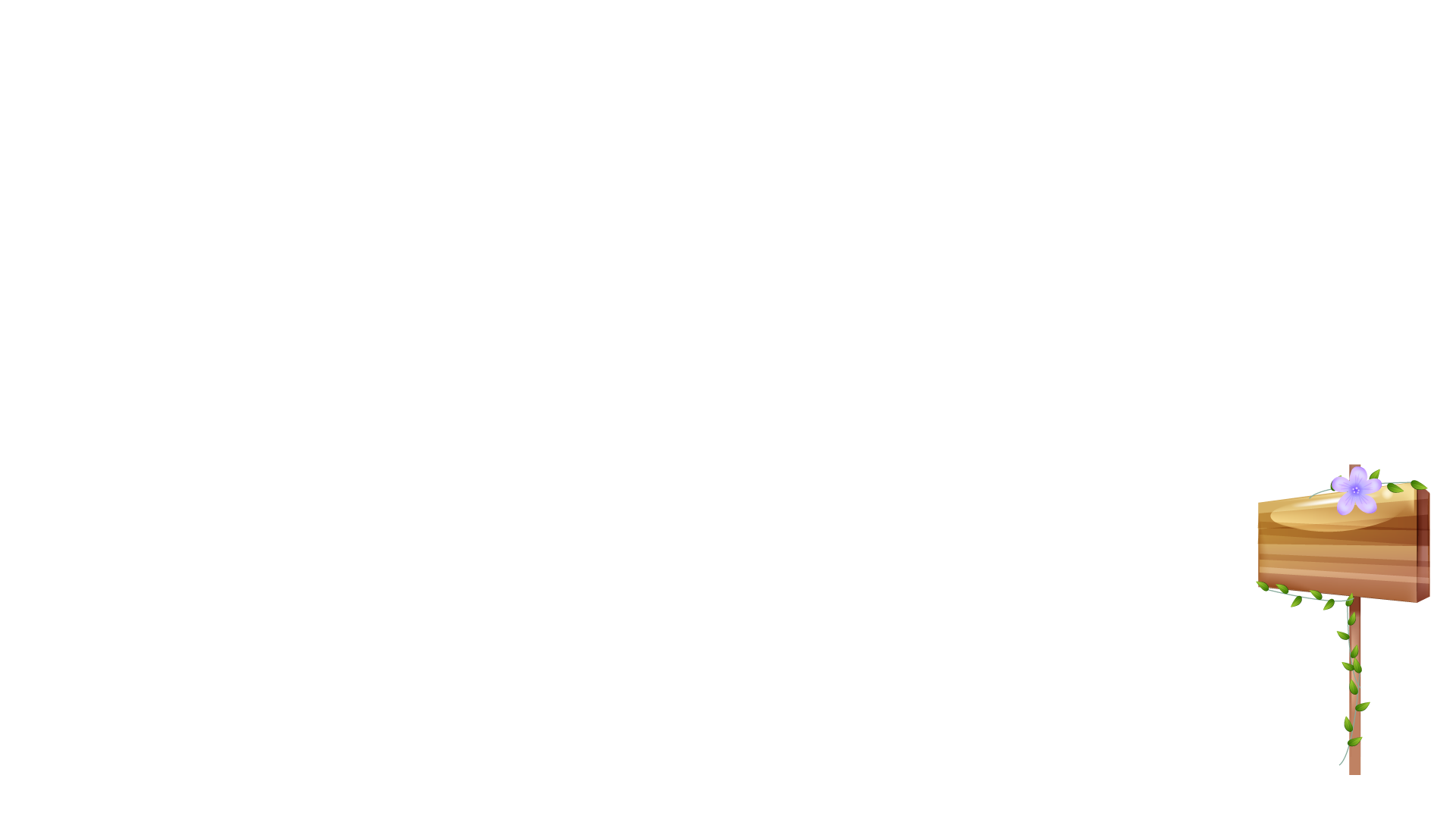 Hương Thảo
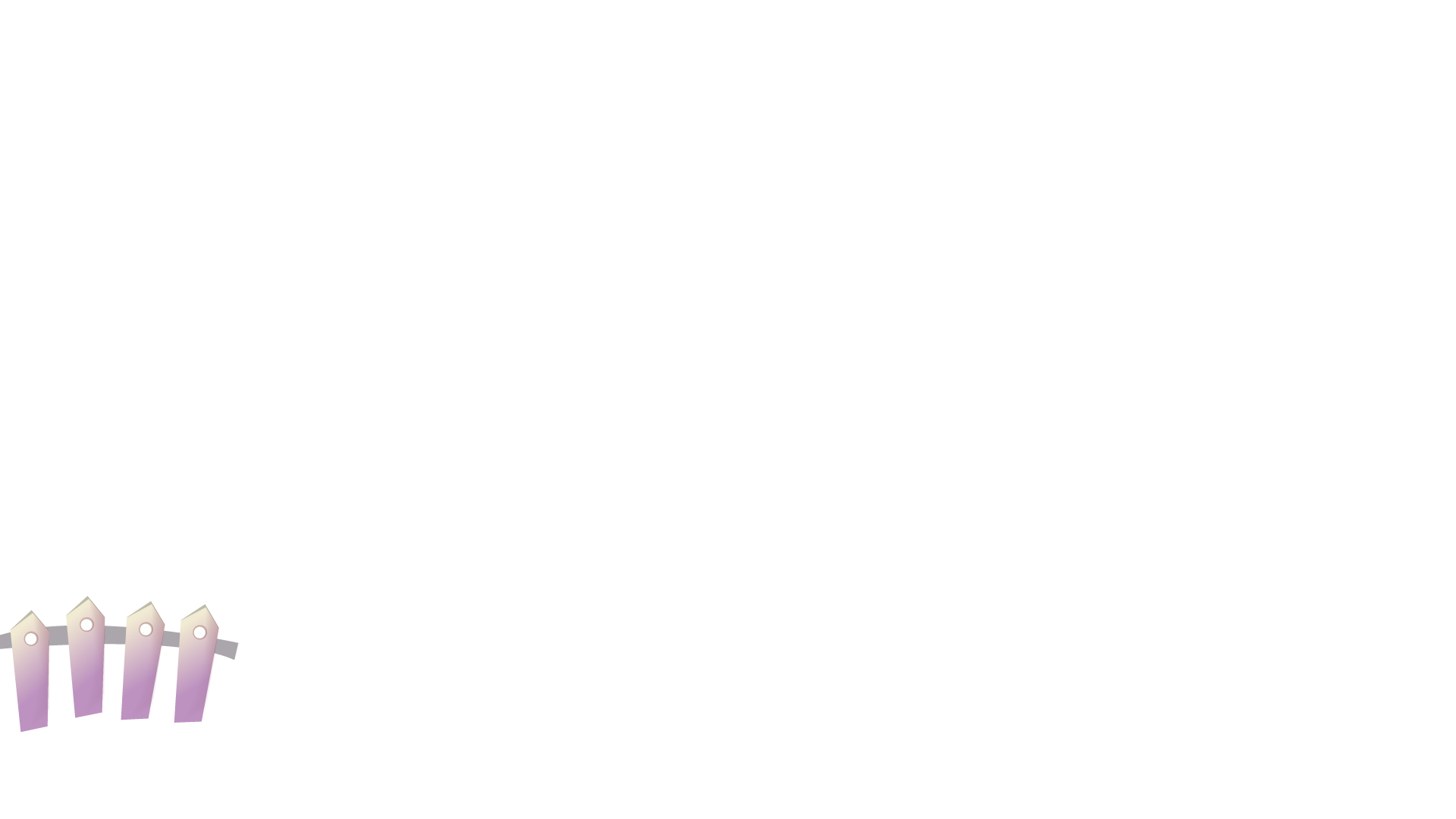 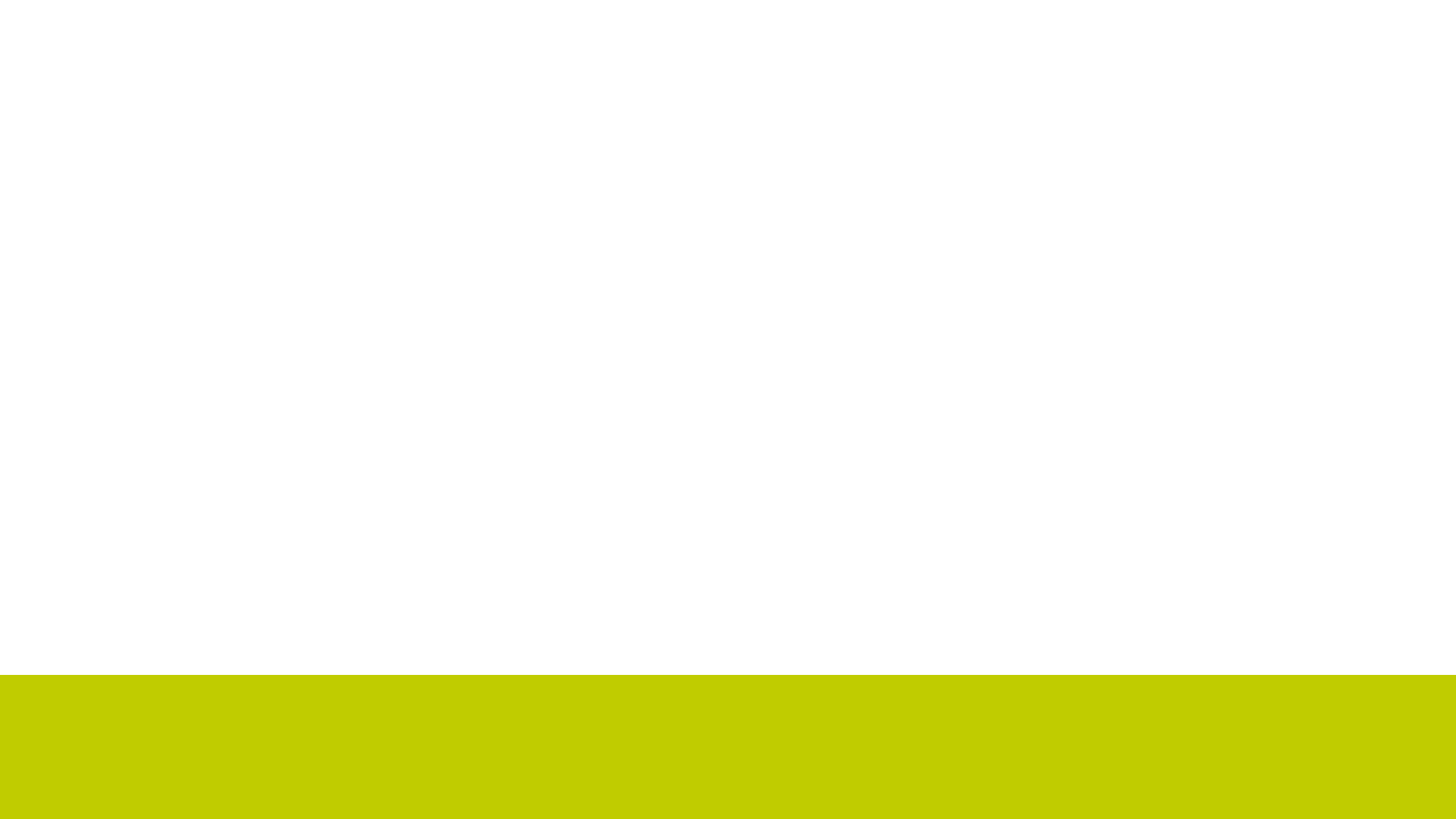 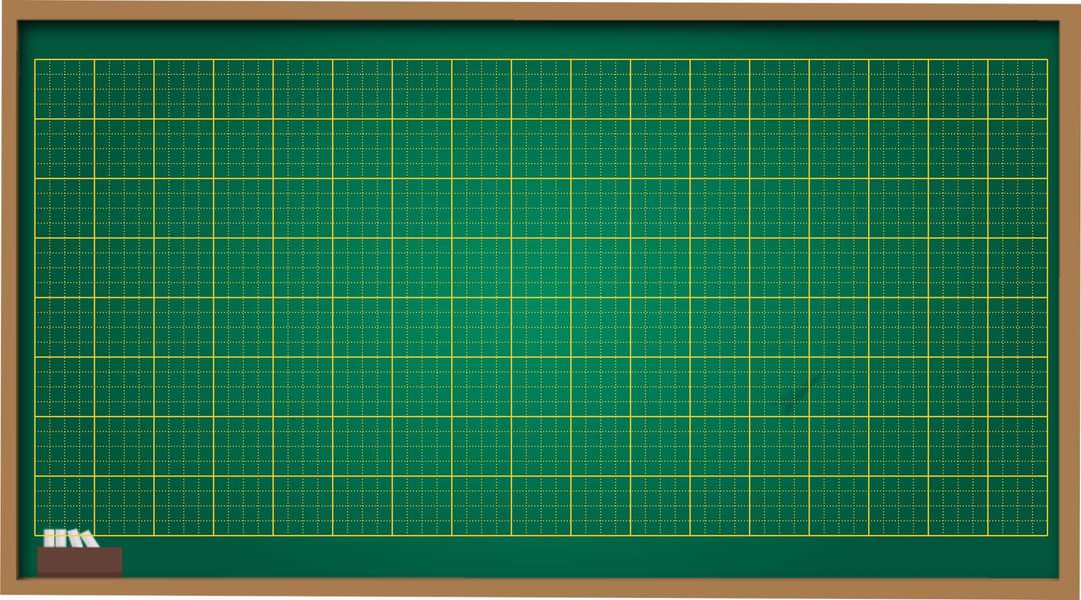 Thứ sáu ngày 18 tháng 3 năm 2022
Tiếng Việt
Luyện tập: Viết đoạn văn kể về việc làm để bảo vệ môi
trường.
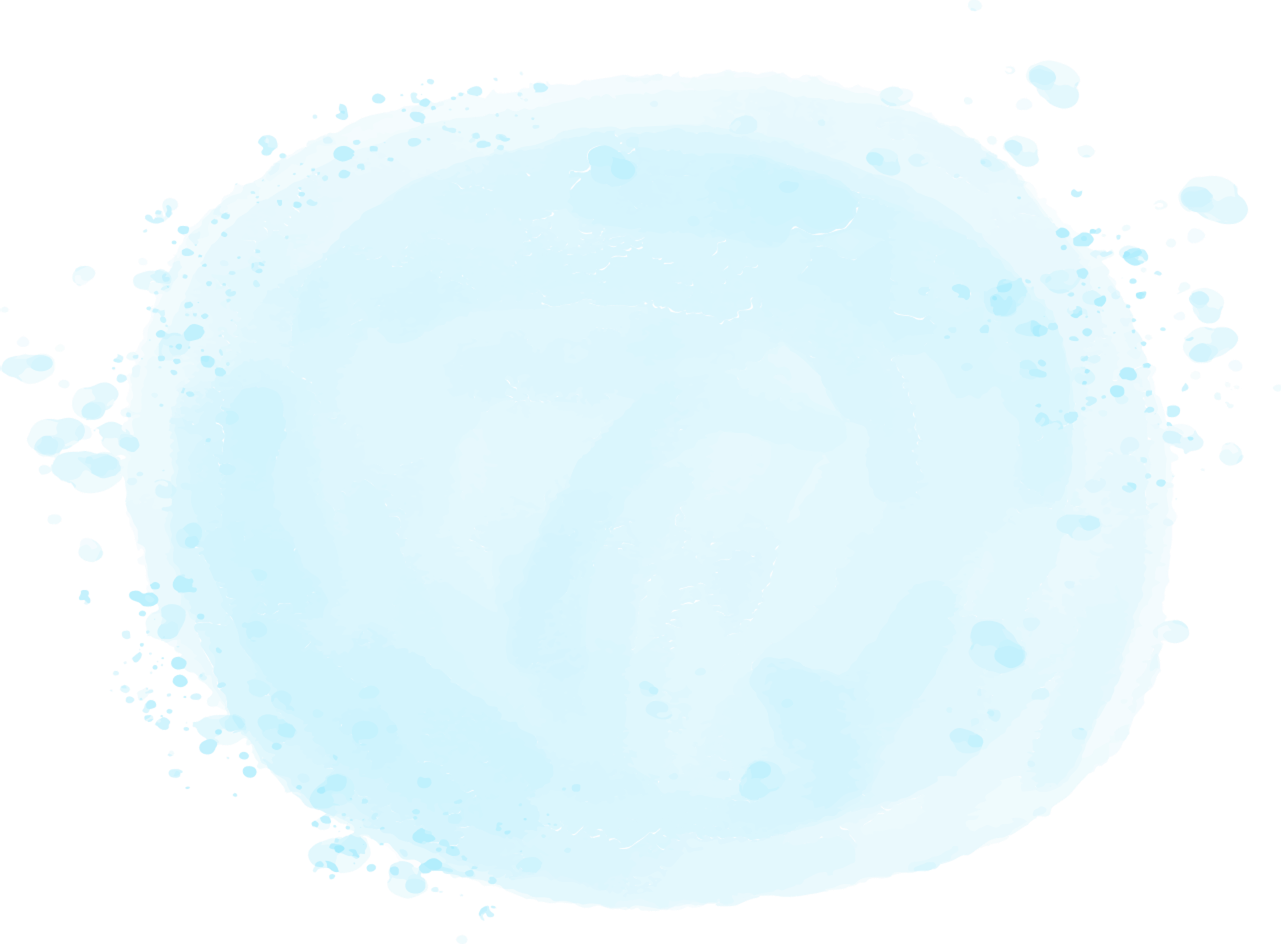 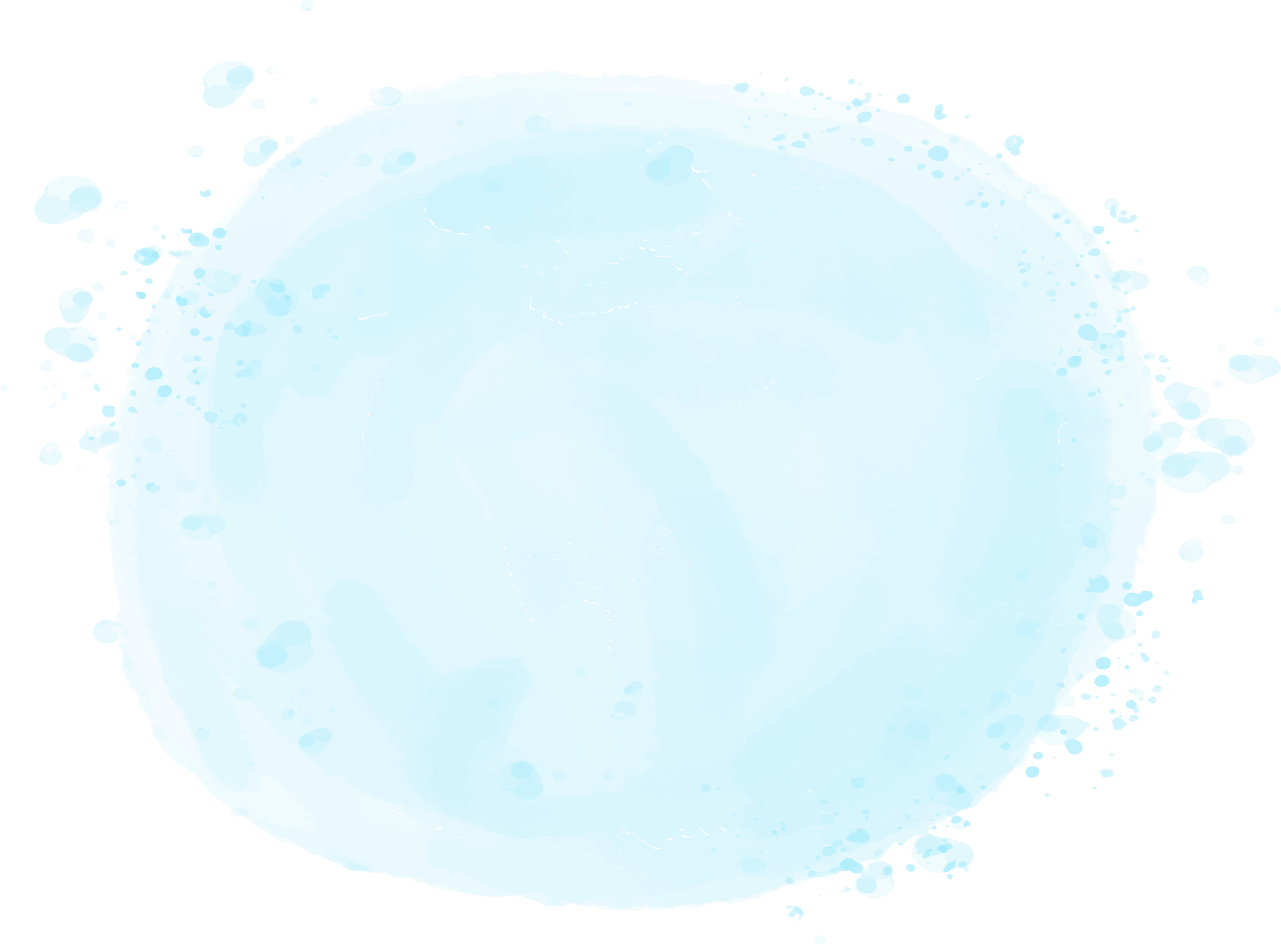 YÊU CẦU CẦN ĐẠT
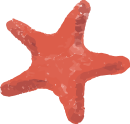 HS quan sát tranh và nói được việc làm của từng người trong tranh.
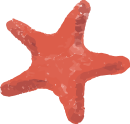 Viết được 4 - 5 câu kể về việc làm để bảo vệ môi trường dựa vào các câu hỏi gợi ý.
1. Quan sát tranh và nói về việc làm của từng người trong tranh
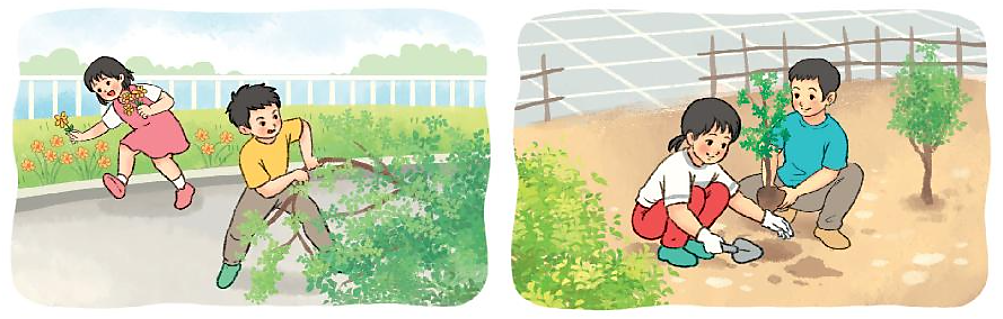 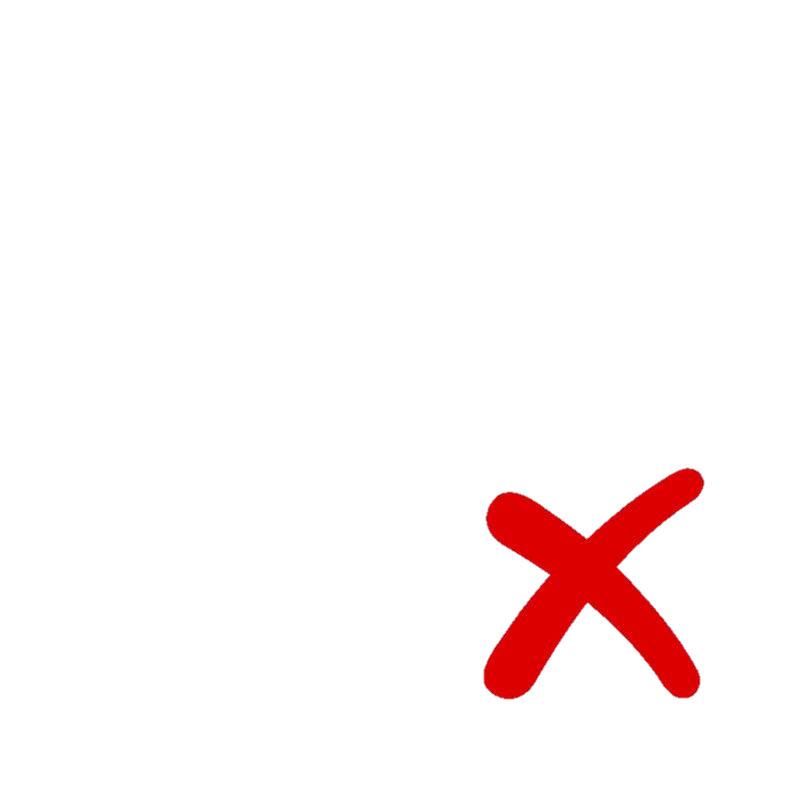 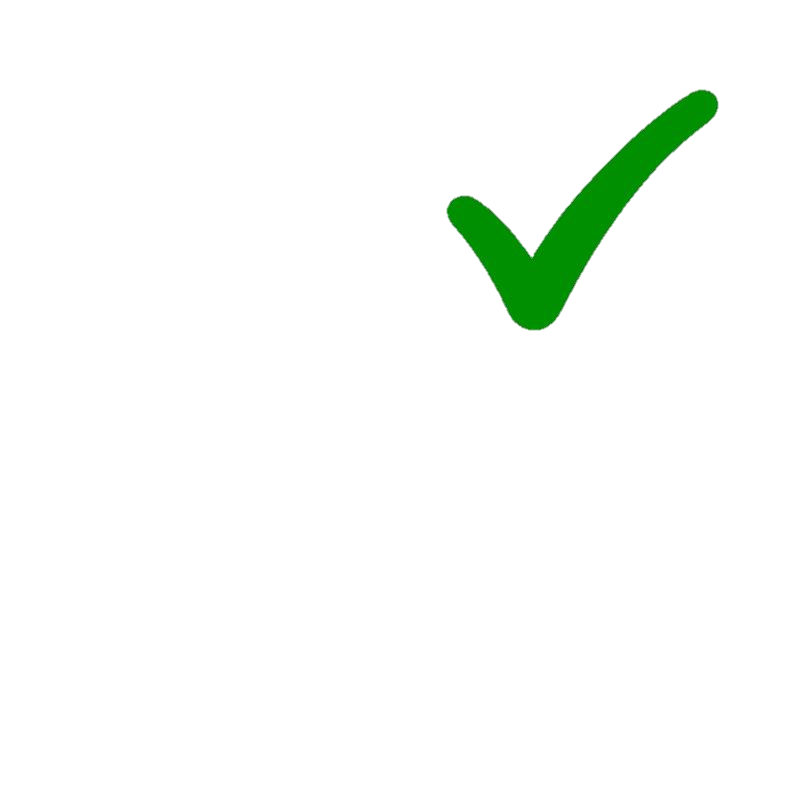 Hai bạn nhỏ đang nhổ cây, hái hoa.
Hai bạn nhỏ đang trồng cây.
2. Viết 4 - 5 câu em đã làm để bảo vệ môi trường
Gợi ý:
Em đã làm gì để bảo vệ môi trường?
Em đã làm việc đó lúc nào? Ở đâu? Em làm như thế nào?
Lợi ích của việc làm đó là gì?
Em cảm thấy thế nào khi làm việc đó?
Bài mẫu
Tết vừa rồi, em được cùng ba mẹ và các bác ở trong khu phố dọn dẹp vệ sinh. Em cùng ba mẹ nhặt rác xung quanh. Các bác nhổ cỏ dại và quét đường. Sau khi dọn xong, khu phố của em thật sạch sẽ và đẹp. Em rất thích được tham gia các hoạt động bảo vệ môi trường.
Năm lớp Một, em cùng các bạn tham gia dọn dẹp vệ sinh ở trường. Mỗi lớp sẽ được phân công một nhiệm vụ. Lớp em được phân công chăm sóc các bồn cây ở sân trường. Đầu tiên, em cùng các bạn nhặt cỏ, rác thải trong các bồn cây. Sau đó, em tưới nước cho cây. Em cảm thấy rất vui vì đã làm được một việc có ích cho môi trường.
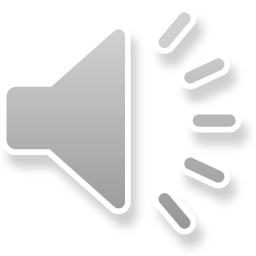 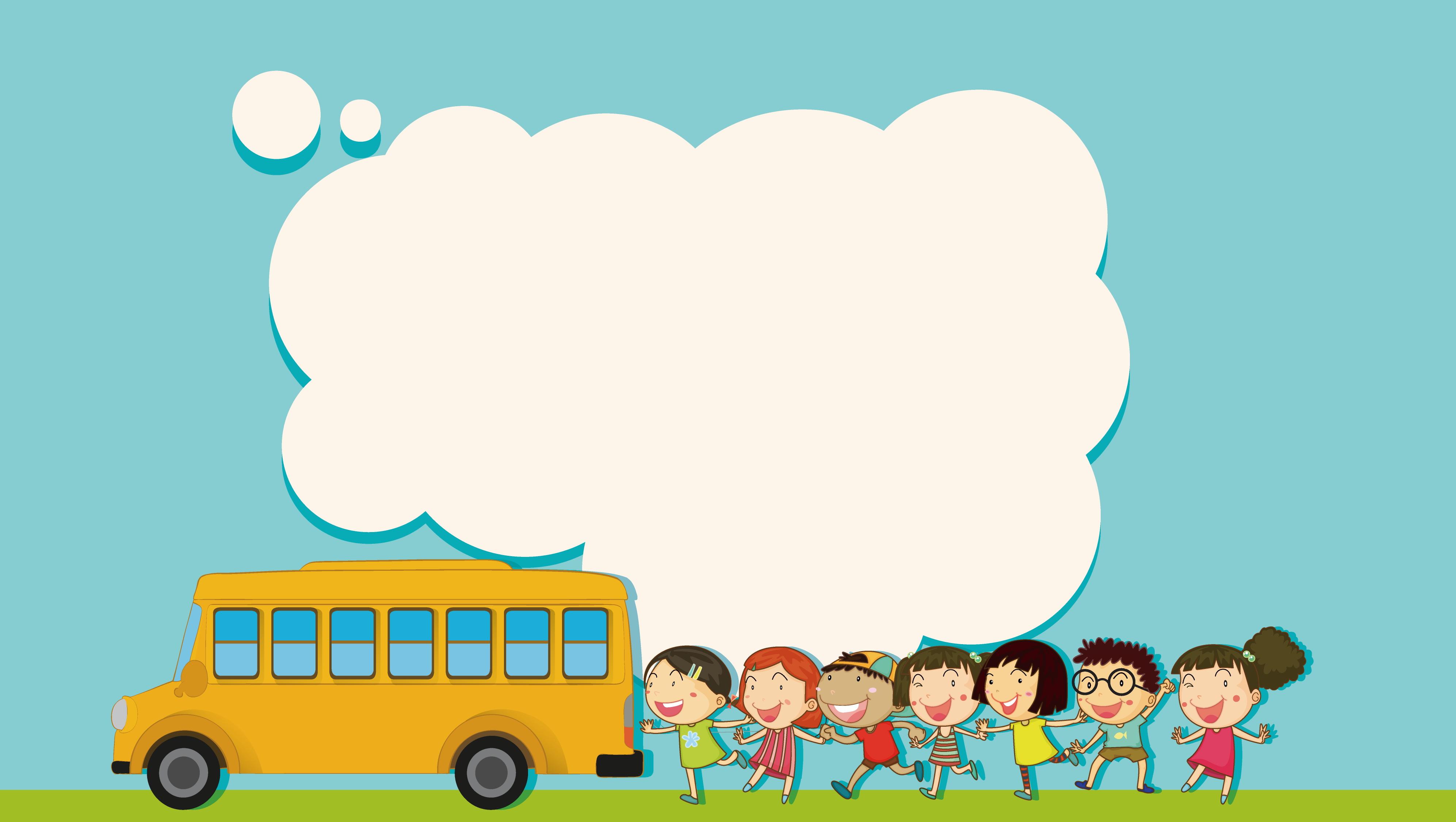 TIẾT HỌC KẾT THÚC